Area of Focus Awards 2019 - 2020
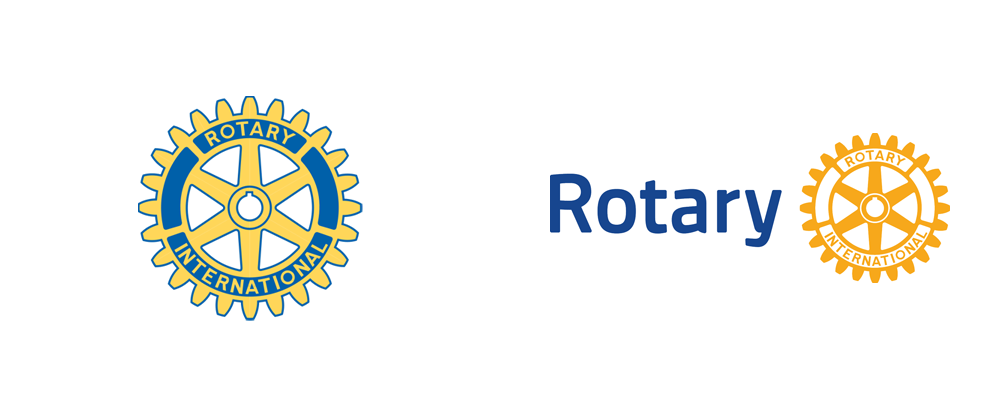 Rotary District 6970

18 Outstanding Projects submitted from 8 Rotary Clubs representing 6 Areas of District 6970
Recognizing 9 Exemplary Projects
HURRICANE DORIAN RELIEFPeggy Gachet, Club President 2019-2020Dan Hilbert, President-Elect 2019-2020Project Partners:Flagler HealthRotaractInteractEarly ActProvided medical relief for hurricane ravaged areas of the Bahamas by supporting an emergency health clinic in Hope Town with staff and funding.
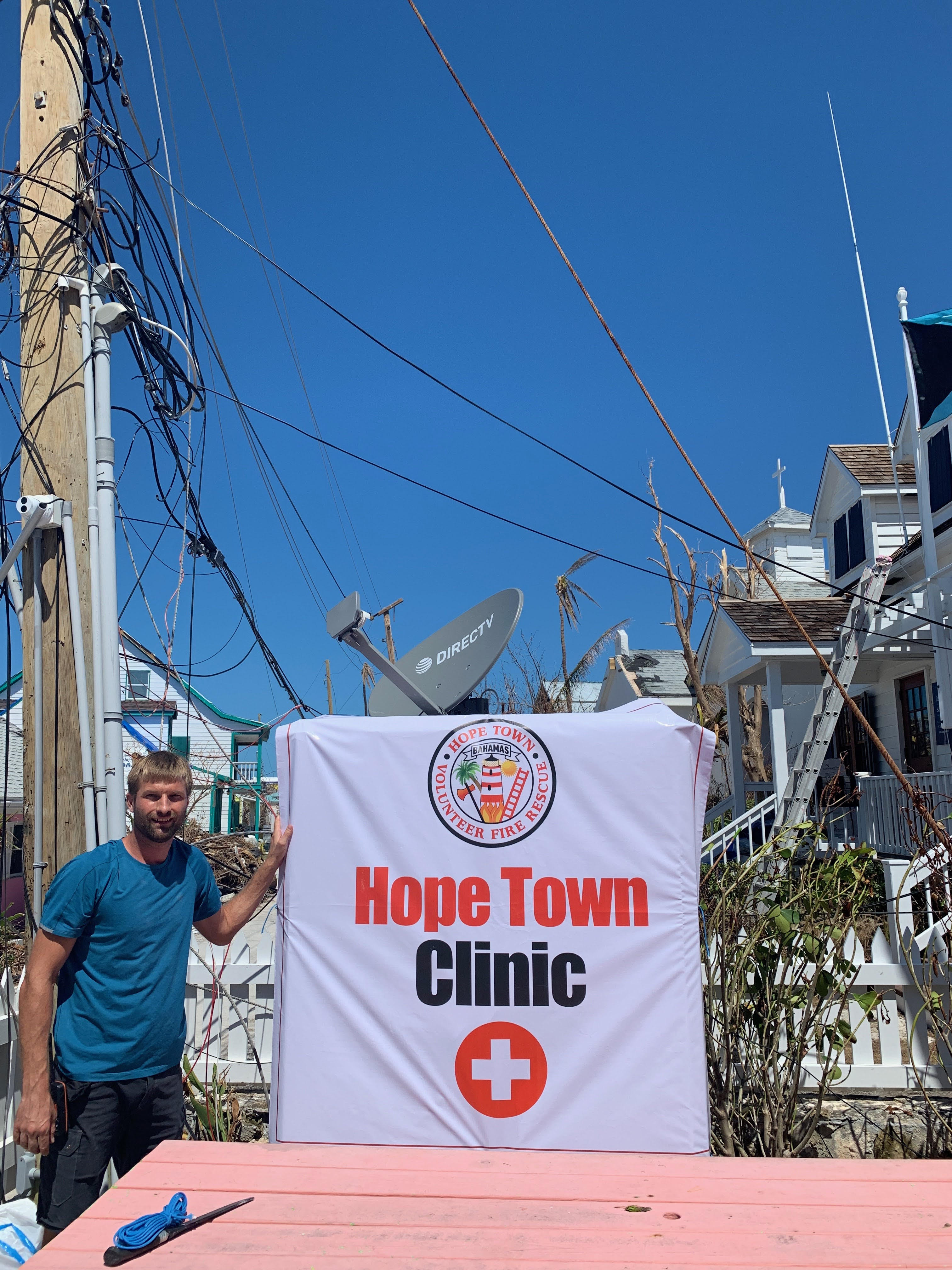 ROTARY CLUB OF ST. AUGUSTINE
WATER PROJECT, CERRO VERDE, HONDOURASBea Fore, Club President 2019-2020Greg Anderson, Club MemberProject Partners:University of IllinoisWorld Water Alliance of FloridaResidents of Cerro VerdeCollaborative design and construction of  a sustainable water supply system to 50 homes in a remote Central American village.
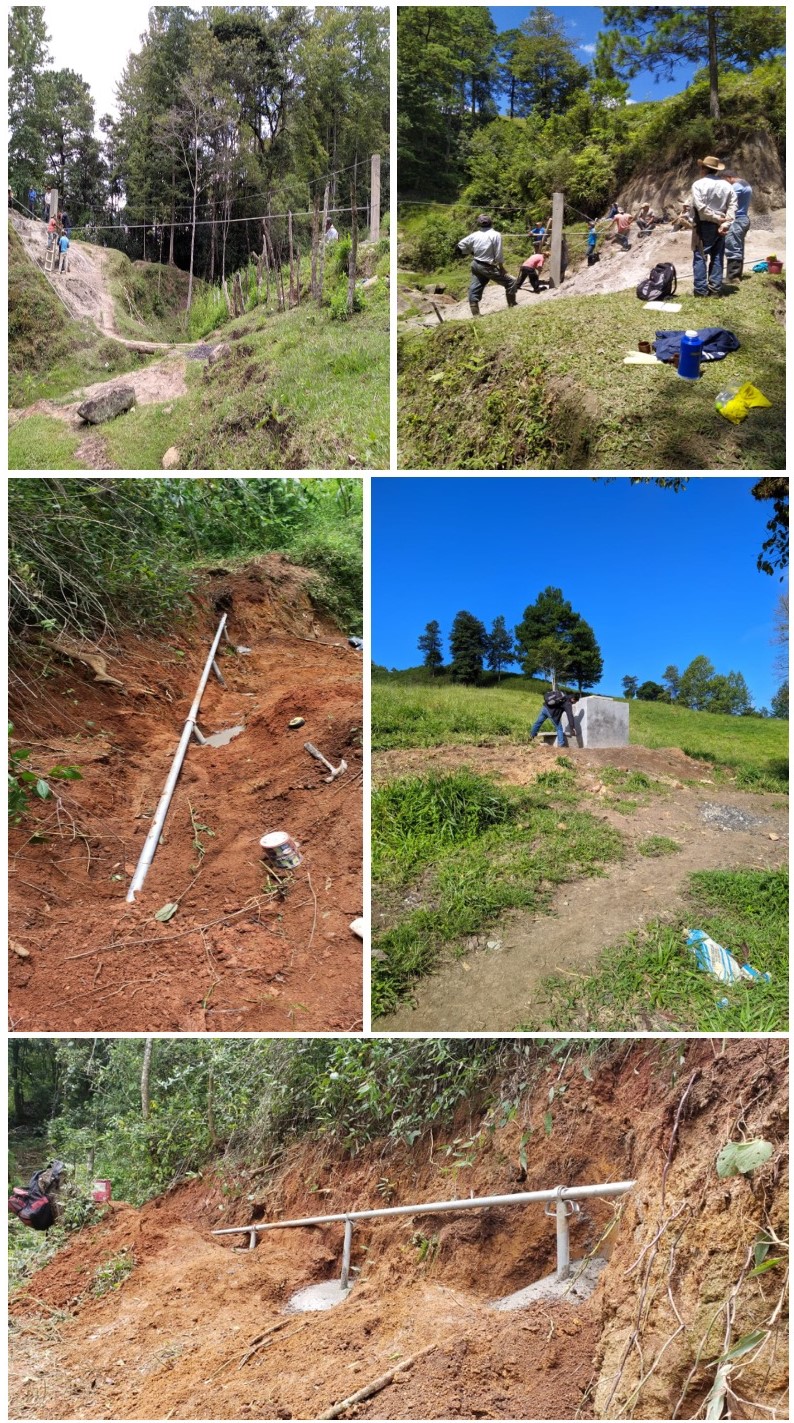 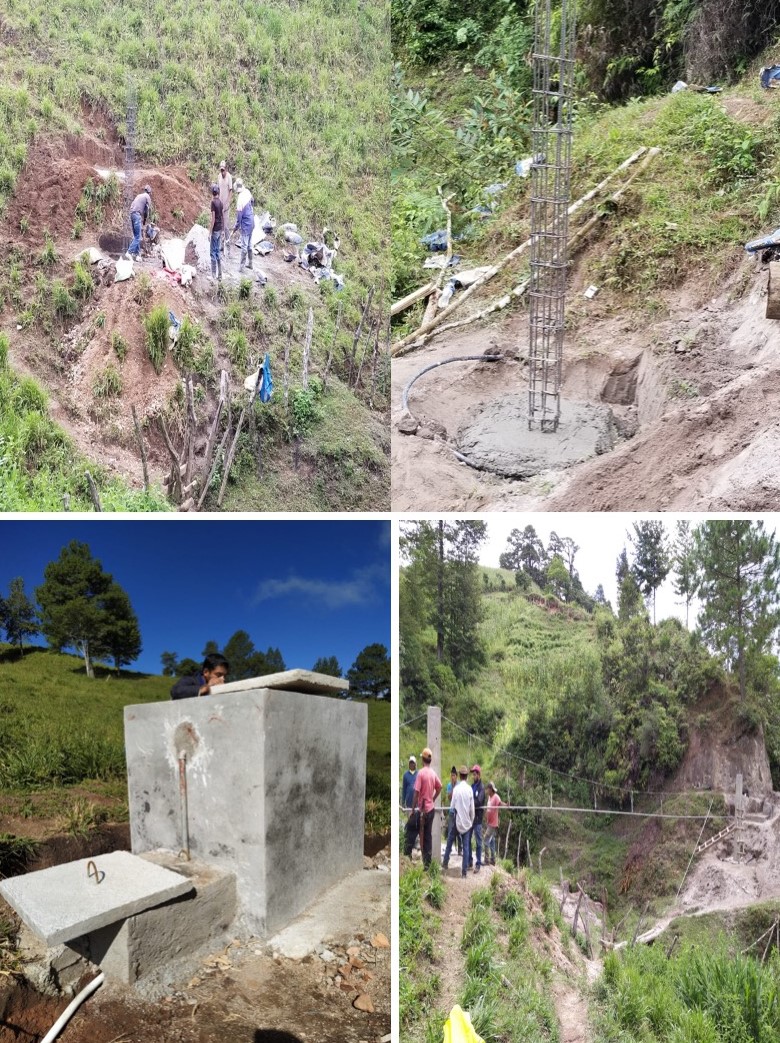 ROTARY CLUB OF SOUTH JACKSONVILLE
RISE AGAINST HUNGERJodi Henson, Club President 2019-2020Dan Westra, Club MemberProject Partners:Rise Against HungerCity of Fernandina BeachRotary Club of Fernandina BeachInteract Club of Fernandina Beach HSLocal Church OrganizationsOrganized 300 volunteers to pack 59,000 meals for distribution to people in need around the world.
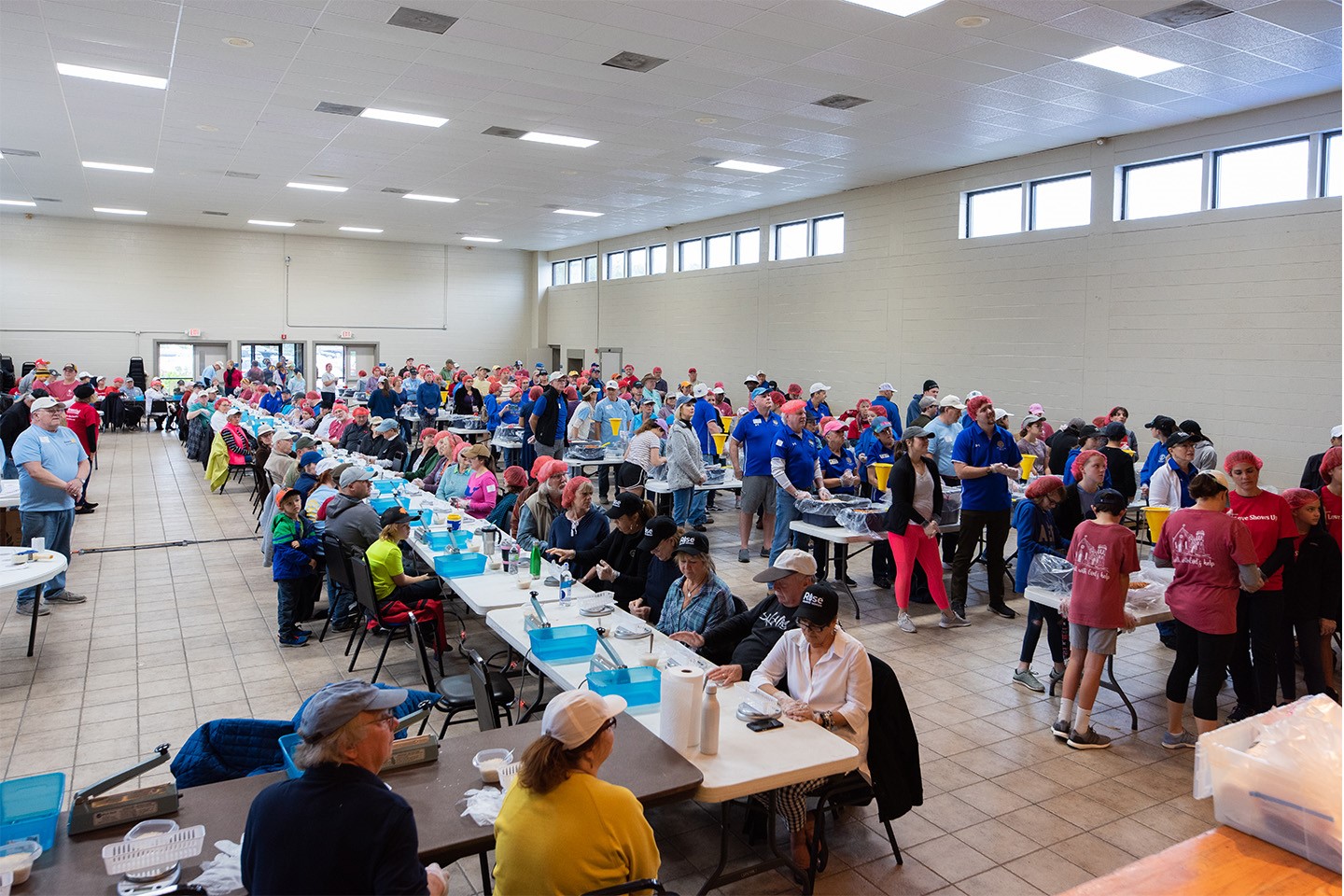 ROTARY CLUB OF AMELIA ISLAND SUNRISE
BARNABAS MEAL PACK & SENIOR Rx FOOD PROGRAMJodi Henson, Club President 2019-2020Dan Westra, Club MemberProject Partners:Barnabas Center Amelia IslandNassau County School DistrictDelivered fresh food and sundries once a week to 50 local families and senior citizens in need.
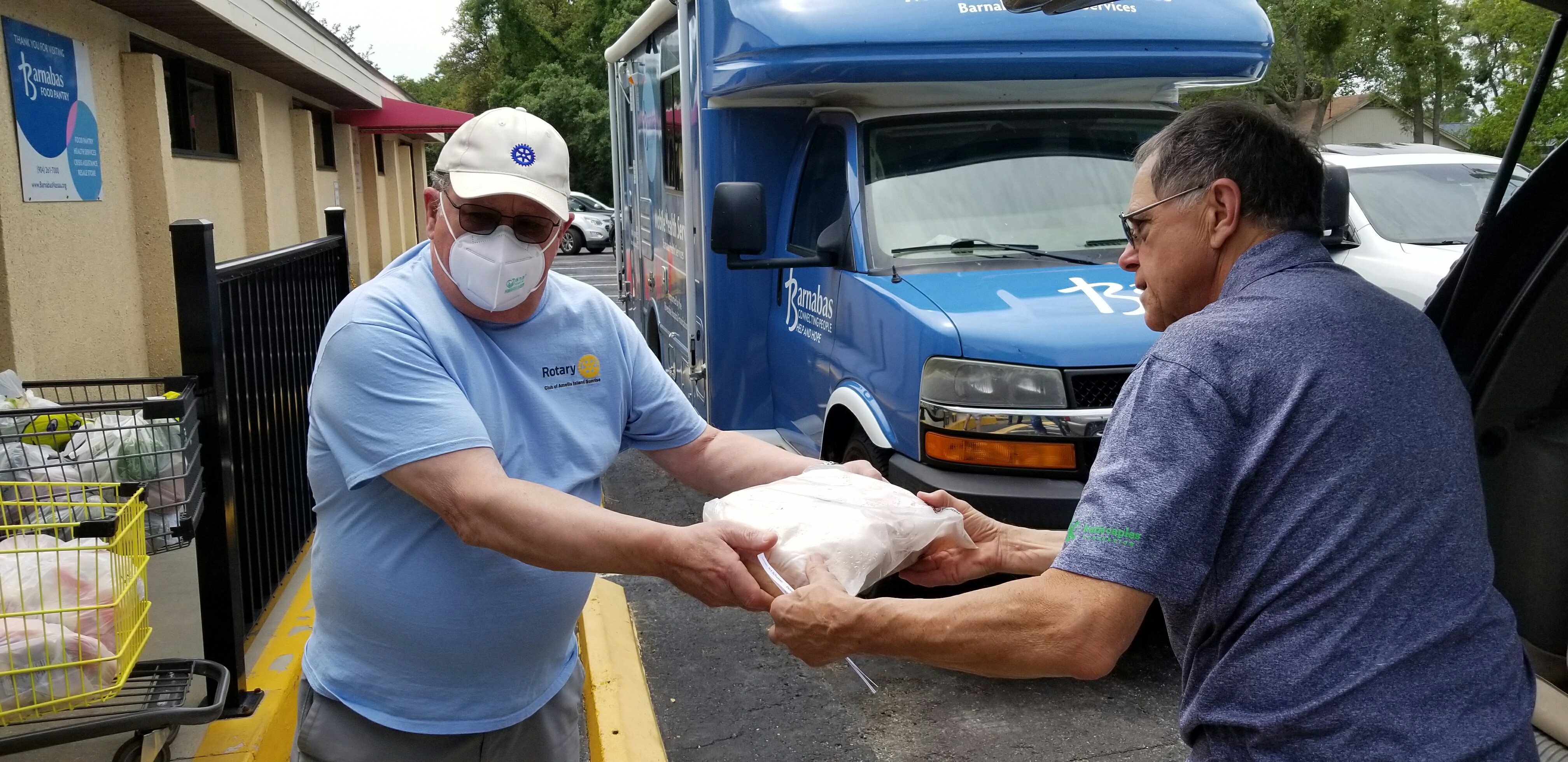 ROTARY CLUB OF AMELIA ISLAND SUNRISE
DOWNTOWN FIT LOOPBrandon Perry, Club President 2019-2020Frank Ganz, President-Elect 2019-2020Project Partners:City of Ormond BeachEnhancing public parks with fitness equipment and shade structures for public use facilitating enhanced public health.
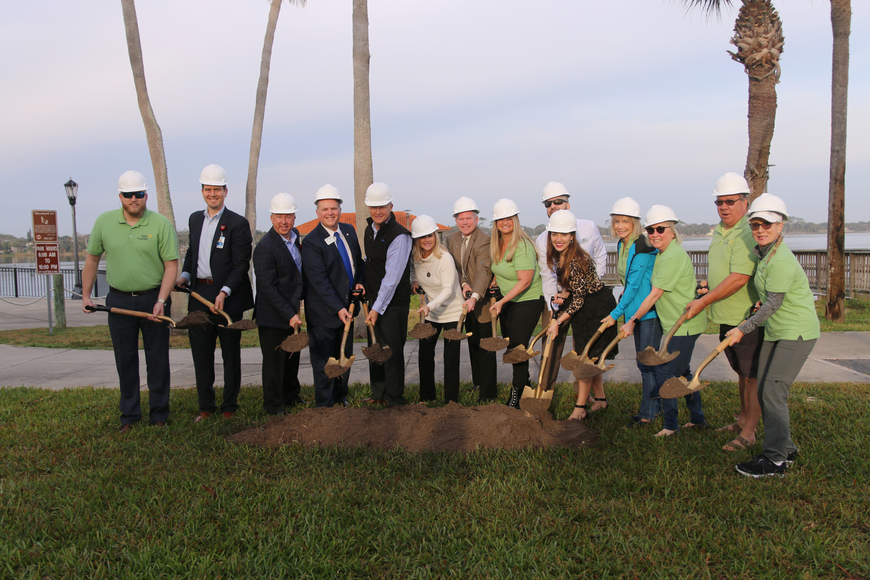 ROTARY CLUB OF DOWNTOWN ORMOND BEACH
FOSTERING EARLY ACT PROGRAMS IN SCHOOLSJodi Henson, Club President 2019-2020Dan Westra, Club MemberProject Parnters:Emma Love Hardee Elementary SchoolFernandina Beach Middle SchoolRotary Club of Fernandina BeachInitiated EarlyAct program in local elementary school that has taught leadership and service principles to nearly 75 young boys and girls.  Program has led to formation of an Interact Club at the local middle school.
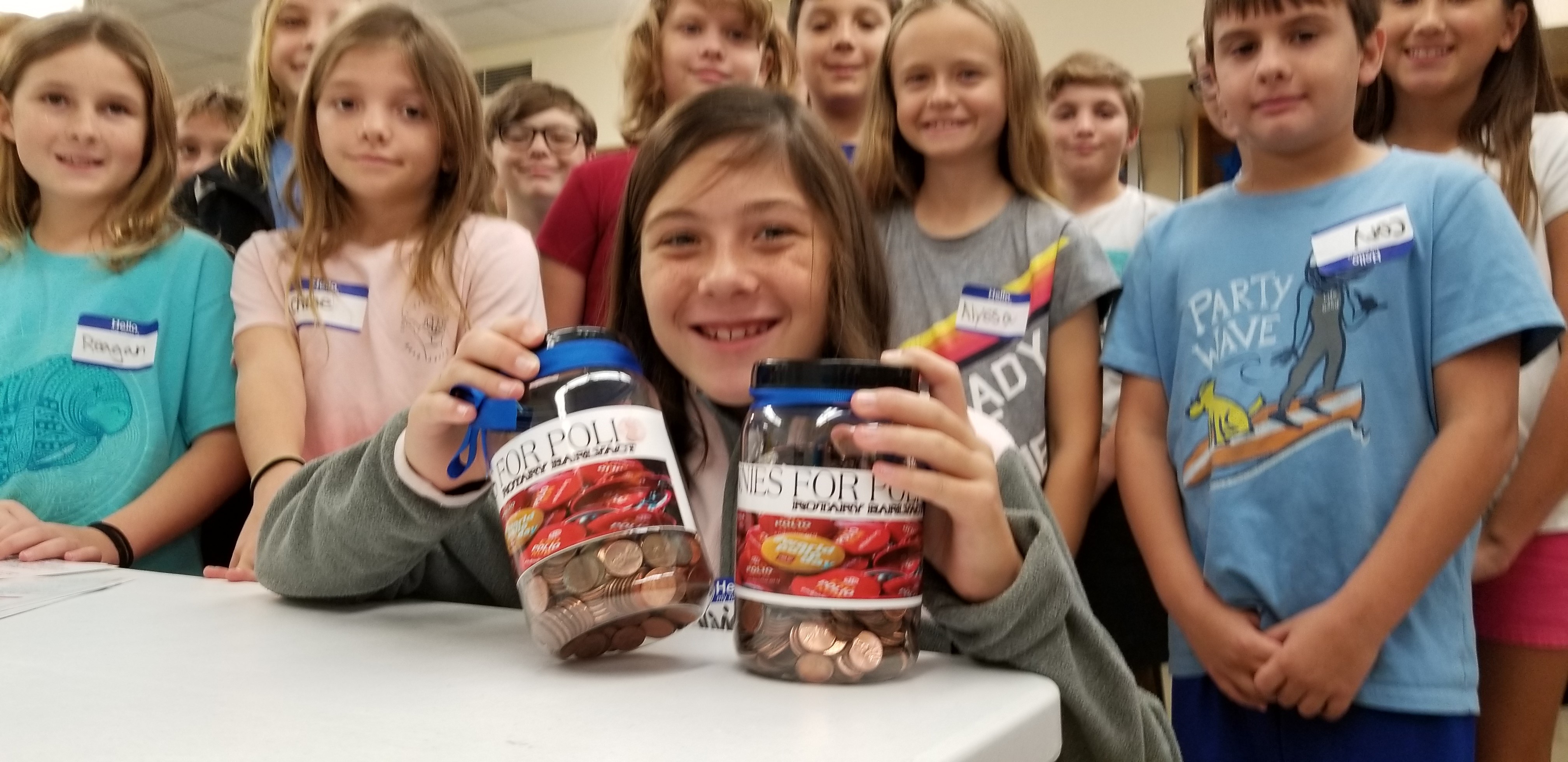 ROTARY CLUB OF AMELIA ISLAND SUNRISE
ROTARYORATORY COMPETITIONBea Fore, Club President 2019-2020Greg Anderson, Club MemberProject Partners:Rotary Club of JacksonvilleRotary Club of West JacksonvilleRotary Club of Orange ParkRotary Club of Amelia Island SunriseRotary Club of St. AugustineWJCT TVProvided research, composition and presentation opportunities to high school seniors in five county area of Florida’s First Coast.  Exemplary student orators were awarded college scholarship assistance.
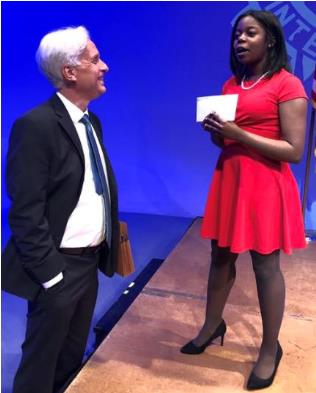 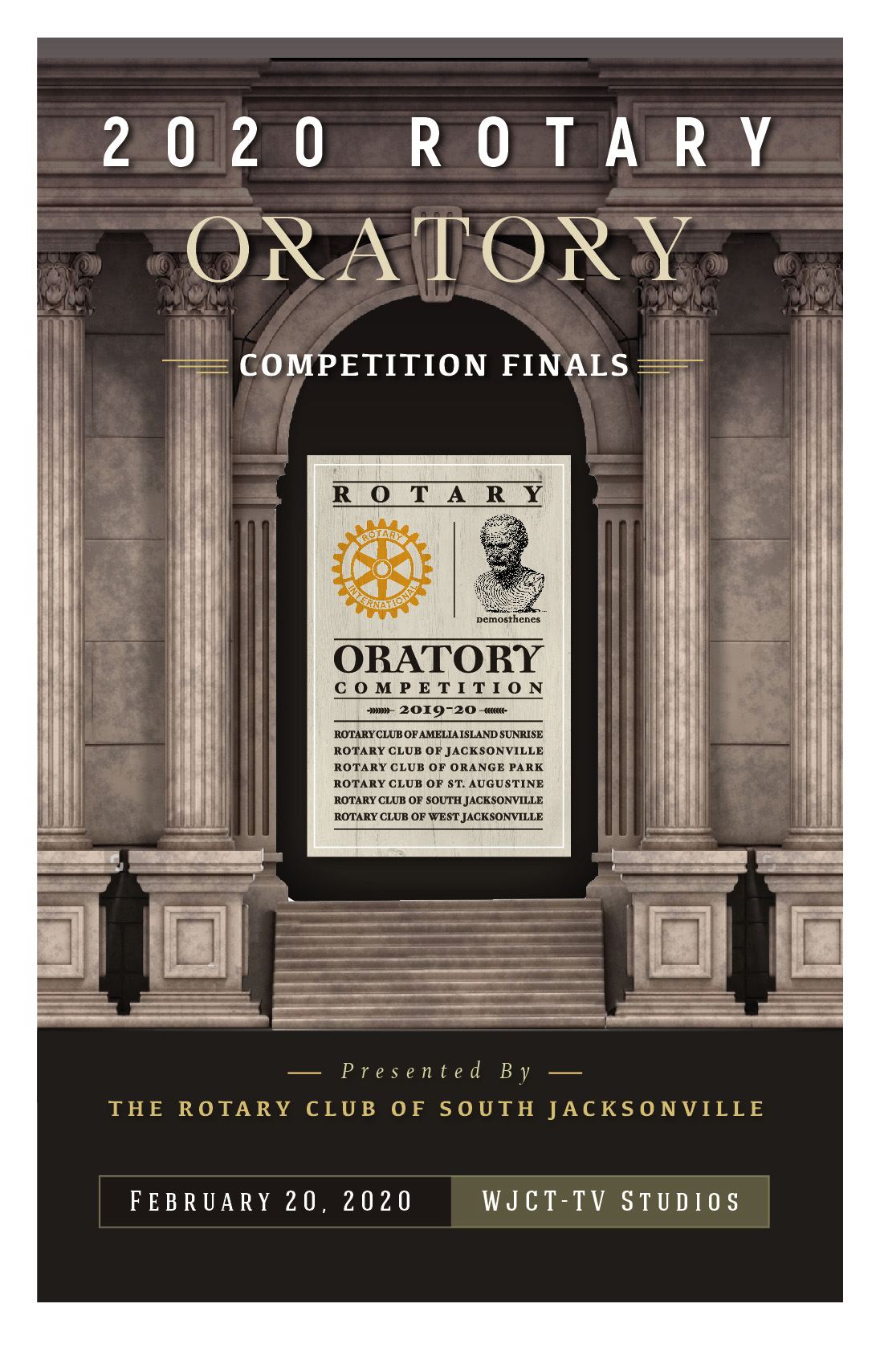 ROTARY CLUB OF SOUTH JACKSONVILLE
BEACHES HEALTH JAMClarence Hill, Club President 2019-2020Cathy Hagan, President-Elect 2020-2021Chris Hoffman, Vice President 2020-2021Project Partners:Mayo ClinicYMCABEAM Mobile FoodCarver CenterMission HouseBeaches RotaractInteract Club of Fletcher High SchoolA fun event with a health theme for underserved communities at the Jacksonville beaches.
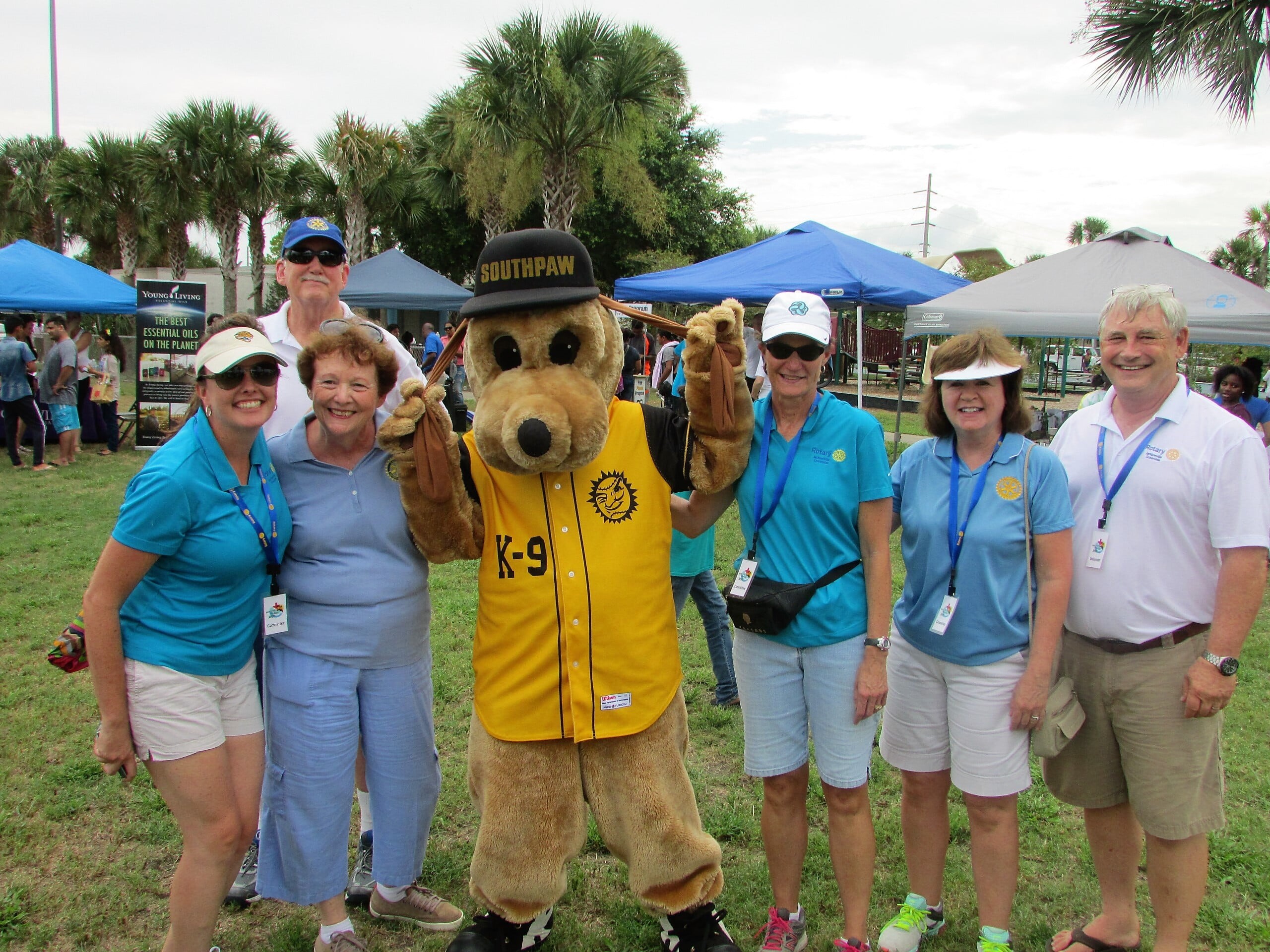 ROTARY CLUB OF JACKSONVILLE - OCEANSIDE
ROTARY SWIM & SURF : MAKING A SPLASH IN FLAGLER COUNTYRoy Sieger, Club President 2019-2020Roseanne Stocker, President-Elect 2019-2020Project Partners:City of Flagler Beach Ocean RescueUrban Surf4KidsProvided swim, surf and water safety lessons as well as conflict resolution skills for children. Encouraged and provided means for minority, at-risk and economically disadvantaged youth to participate.
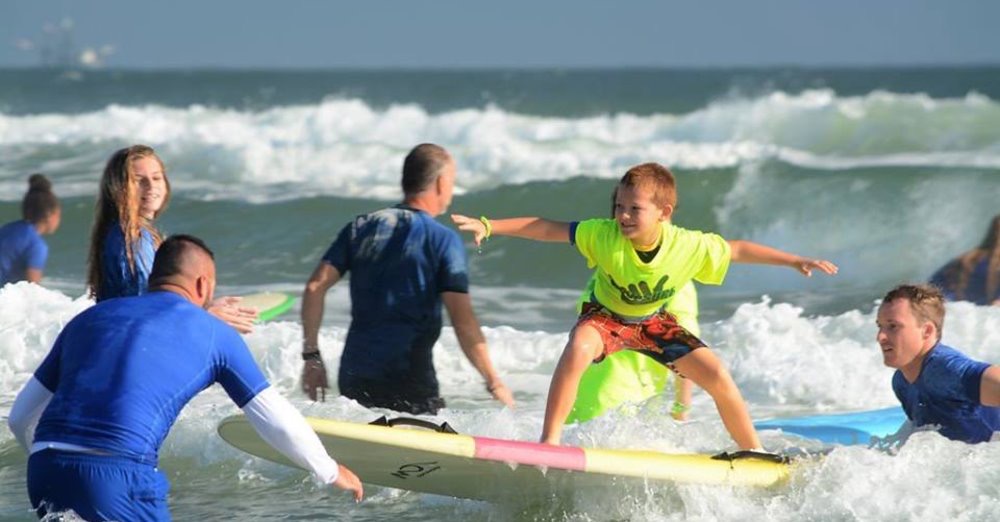 ROTARY CLUB OF FLAGLER BEACH